Мы лишаем детей будущего,если продолжаем учить сегодня так,                    как учили этому вчера.Д. Дьюи
В МАДОУ-детском саду №106 прошла           Методическая неделя на тему                           «Современные формы и технологии в рамках начального инженерно-технического образования                           детей дошкольного возраста».                                                 Цель – повышение профессиональной компетентности педагогов по организации образовательной деятельности с детьми по инженерно-техническому направлению.
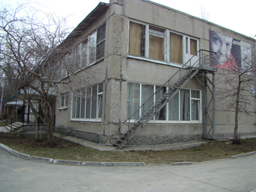 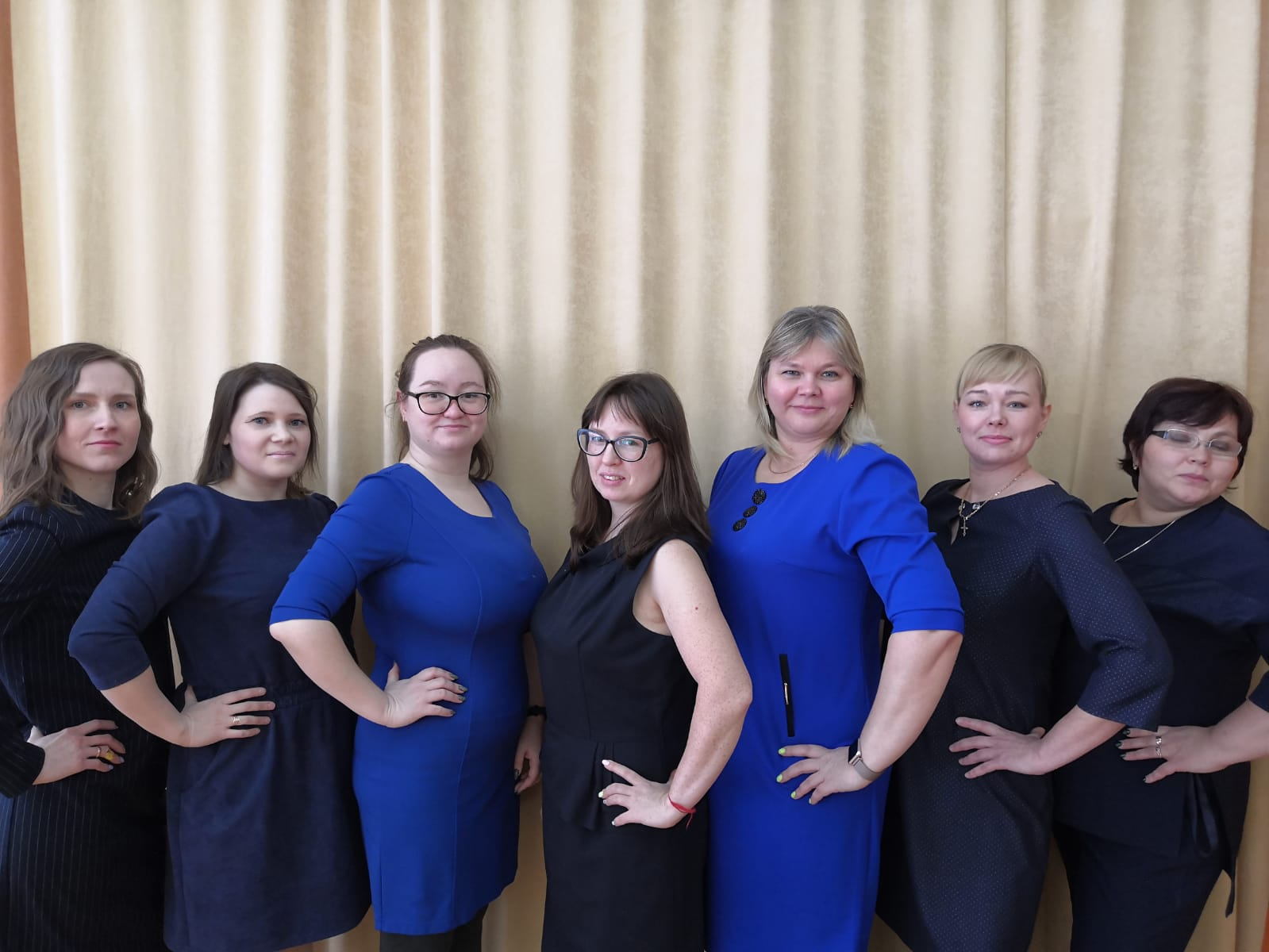 Команда педагогов представляет калейдоскоп образовательных практик
ДЕТСКАЯ ЛАБОРАТОРИЯ
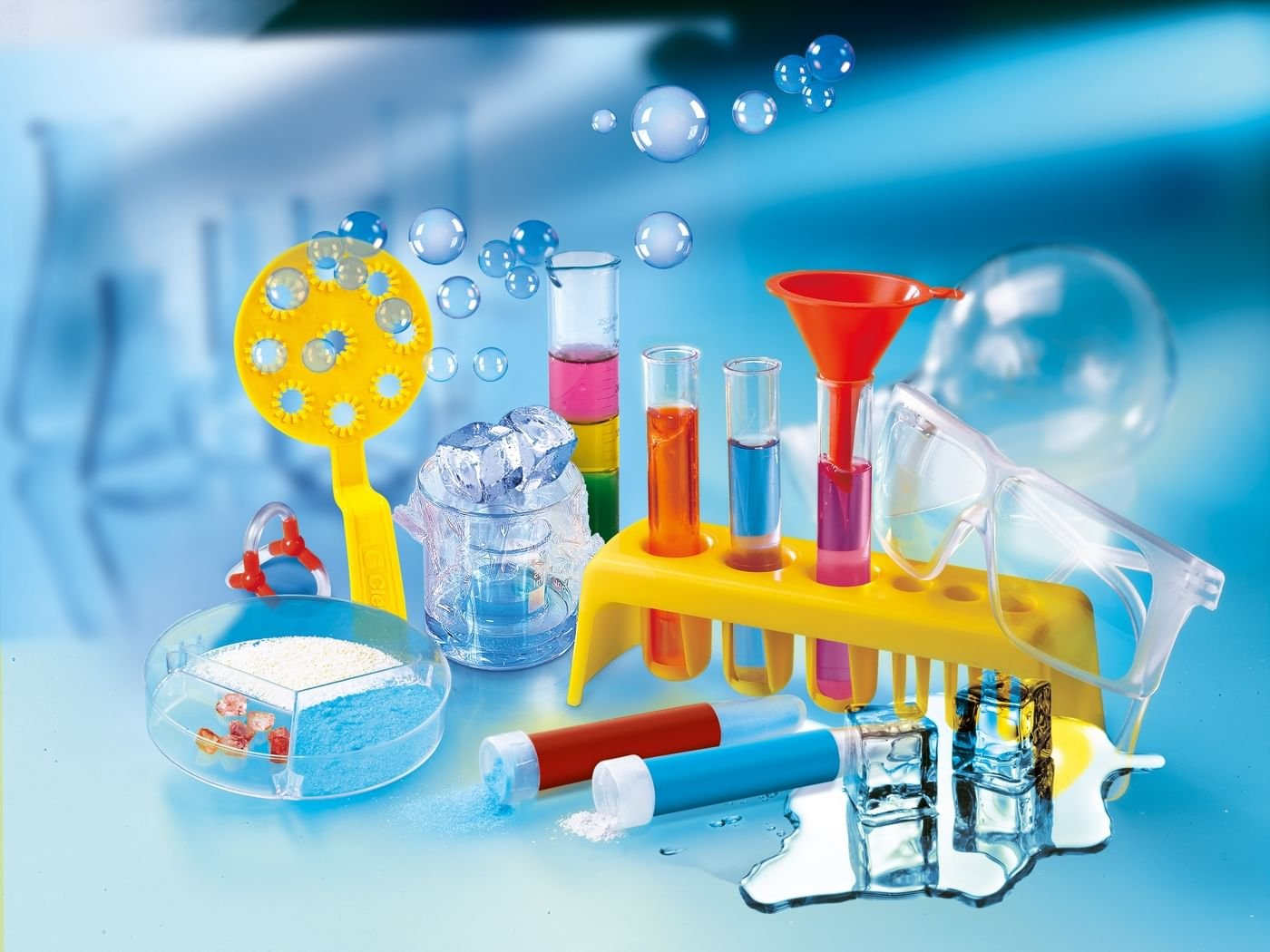 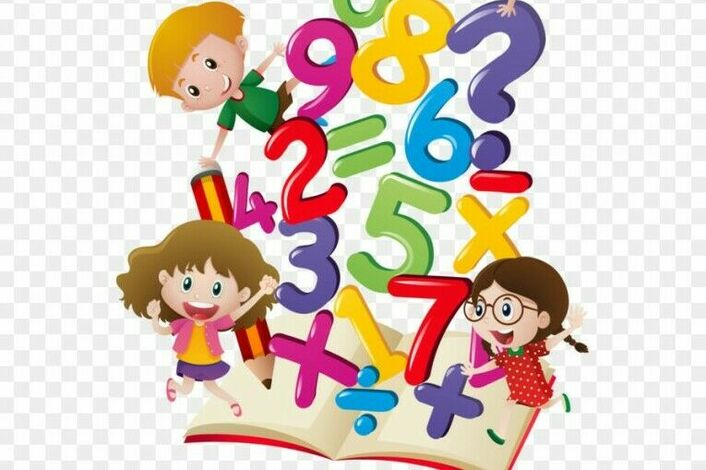 ИГРОТЕКА
КРУЖОК КОНСТРУИРОВАНИЯ
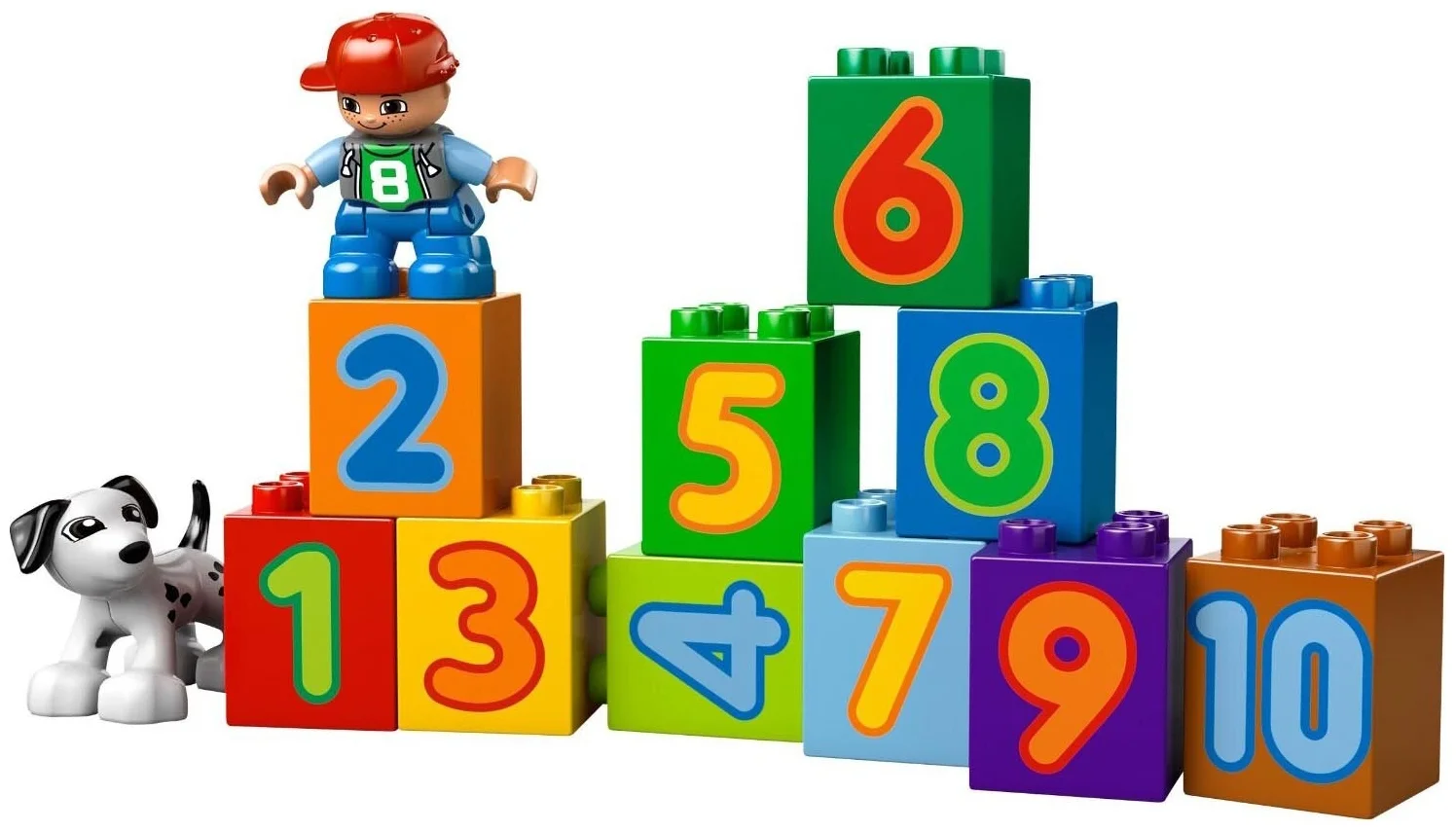 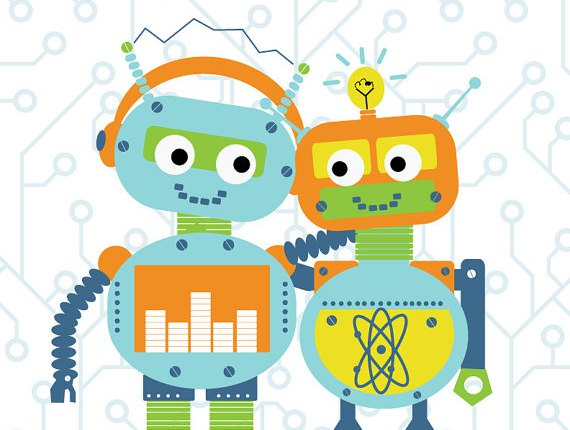 ТЕХНОЧАС
ТВОРЧЕСКАЯ АРХИТЕКТУРНАЯ МАСТЕРСКАЯ
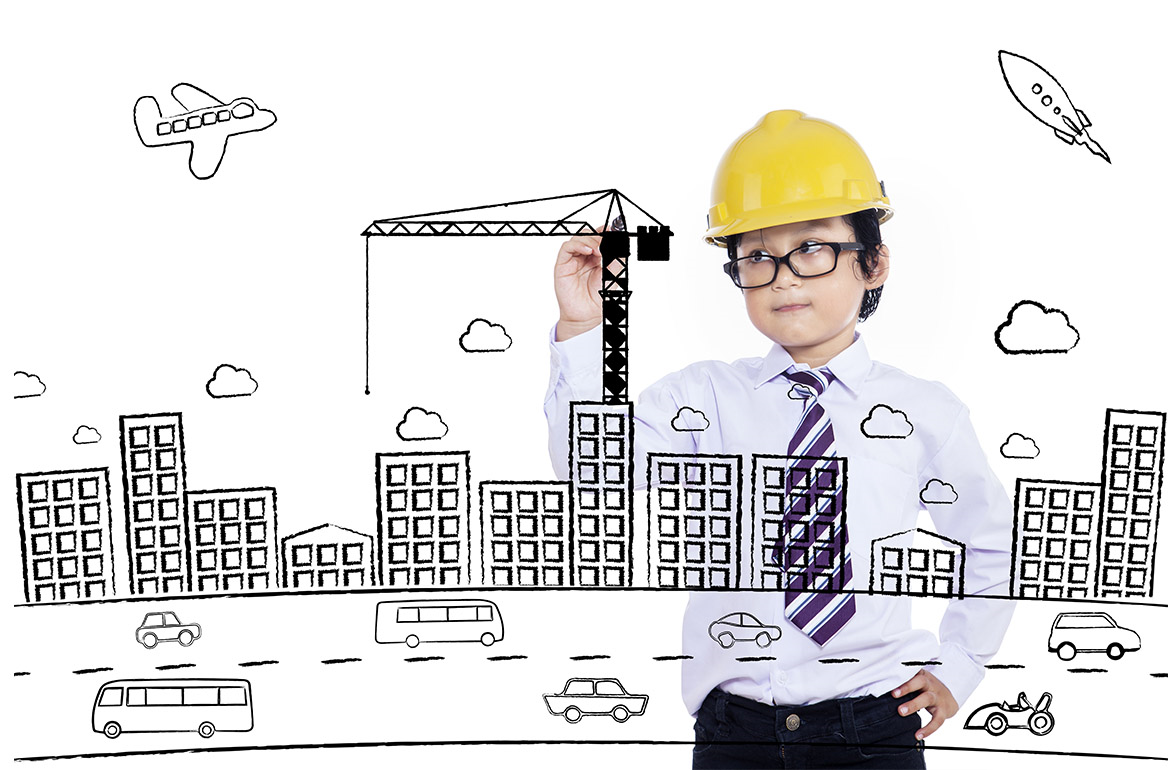